Ministry of higher Education  and Scientific Research
University of Basrah
Al-Zahraa Medical College
Academic year 2021-2022
3rd year S 5
REPRODUCTIVE SYSTEM MODULE 
Session:     7
Lecture:     3
Duration : 1 hour 
SUBFRTILITY
Presented by 
Dr.RAYA MUSLIM AL HASSAN
Module staff:
Dr.Raya Muslim Al Hassan (module leader)           Dr.Nada H Al Jassim
Dr.Alaa Hifthi                                                               Dr.Nawal Mustafa Abdulah
Dr.Marwa sadik                                                           Dr.Nehaya Mnahi Al Aubody
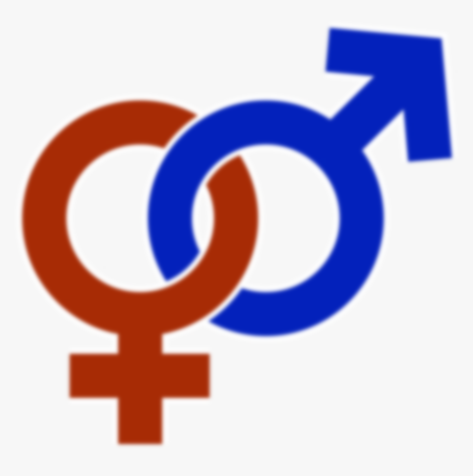 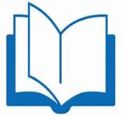 GYNAECOLOGY 20th	
EDITION by Ten Teachers
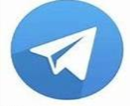 Ministry of higher Education  and Scientific Research
University of Basrah
Al-Zahraa Medical College
What is subfertility?
Subfertility is the failure of conception in         
a couple having regular, unprotected coitus for  1 year
PRIMARY – Couple without a prior pregnancy
SECONDARY – Couple with previous pregnancy including miscarriage/ectopic
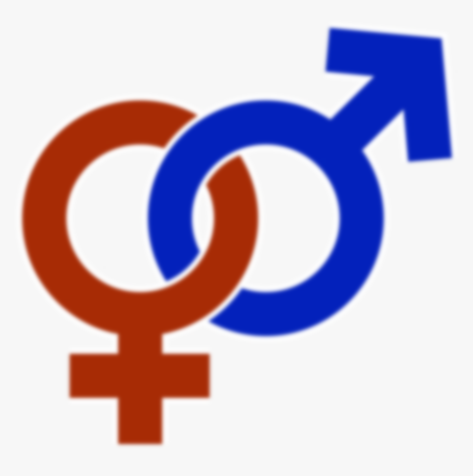 75-80% of couples there will be pregnancy after 12 cycles
90-95% of couples will be pregnant after 2-3 years.
Ministry of higher Education  and Scientific Research
University of Basrah
Al-Zahraa Medical College
Causes :-  
A - Female  30%  
 1- ovulatory disorders : -
 The	commonest cause is polycystic ovary syndrome (PCOS)
Hypothalamic	disorders e.g. Hypothalamic hypogonadism) .
Pituitary disease (e.g. Hyperprolactinaemia).
Endocrine abnormalities (thyroid disease) .

2- Tubal factors :-  (PID, previous surgery, endometriosis)
3- Uterine factors :-  (fibroid, adhesions)                    
4-Peritoneal (endometriosis).
5- Cervical factors .
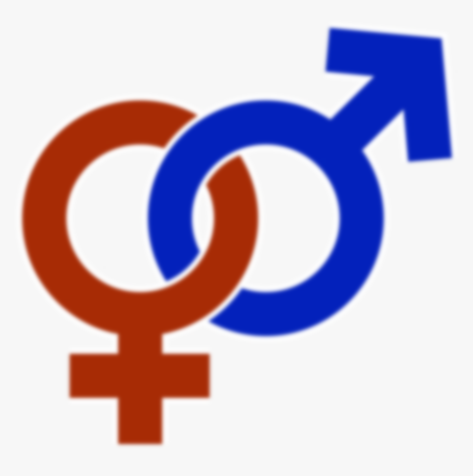 Ministry of higher Education  and Scientific Research
University of Basrah
Al-Zahraa Medical College
B -Male 30% 
Compromised sperm number or	quality	is an important	contributor to subfertility. ( Mainly unknown cause )  .
 - Possible causes :-
Environmental and dietary issues.		
Infections :- ( Orchitis , epididymitis )
Iatrogenic :- pelvic radiotherapy or surgery for	undescended	or	torted	testes .
Medical conditions such as diabetes .
Occupational factors :- 	contact with chemicals  , radiation or heat  .	
Erectile difficulties or problems with ejaculation. 
Genetic : aneuploidy of sex chromosomes (Klinefelter
	XXY most	commonly)
C - Mixed    15%     
D -Unexplained 25%
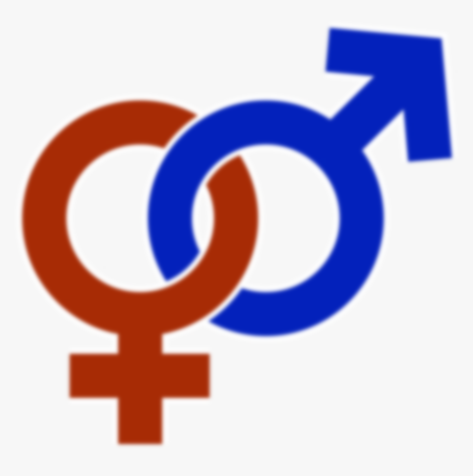 Ministry of higher Education  and Scientific Research
University of Basrah
Al-Zahraa Medical College
History & examination
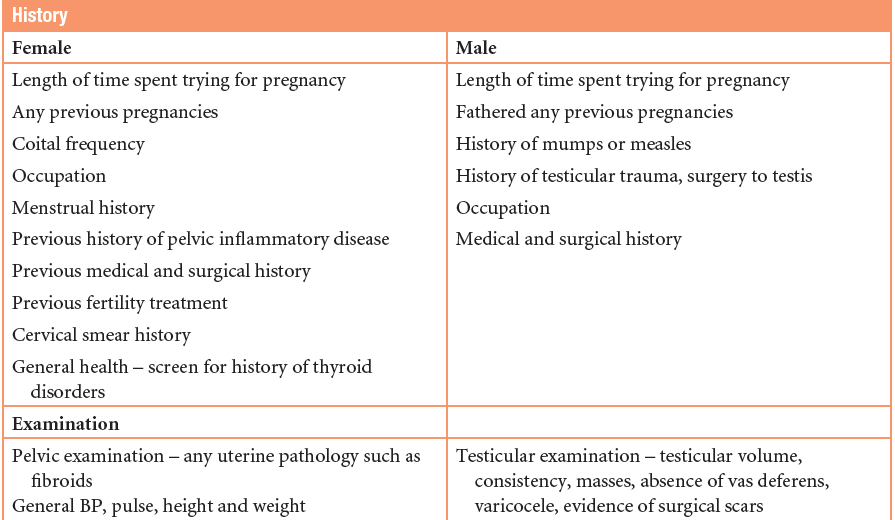 Ministry of higher Education  and Scientific Research
University of Basrah
Al-Zahraa Medical College
INVESTIGATIONS
Female
Assess ovulation .
Tubal patency .
Uterine abnormality .
Male
Semen analysis .
Hormonal analysis(T, FSH, LH) +/-Karyotyping
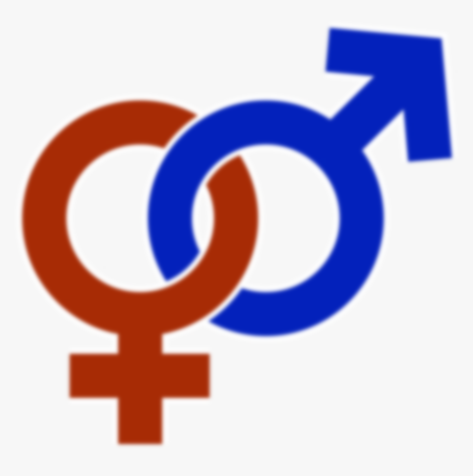 Ministry of higher Education  and Scientific Research
University of Basrah
Al-Zahraa Medical College
ASSESSING OVULATION
1)History (regular cycle, dysmenorrhoea, breast engorgement)
       2)Basal body temperature chart
       3)Hormonal study
           -Serum progesterone  (mid luteal 
            phase ie day 21 of 28-days cycle) 
           - LH/FSH levels
           -E2, Testosterone levels – PCOS
          -Prolactin 
          -Thyroid tests
          - Serum AMH
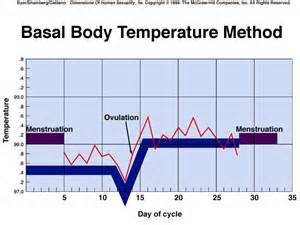 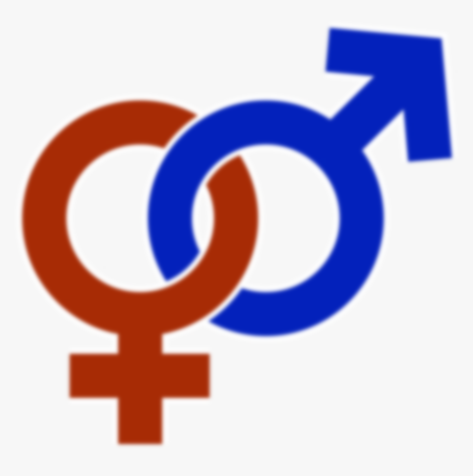 Ministry of higher Education  and Scientific Research
University of Basrah
Al-Zahraa Medical College
4) Ultrasound
Assess ovulation 
 (by tracking the size of follicle)
U/S of the ovary at  day 13  of cycle showing the pre- ovulatory dominant follicle  size of 20 mm (normal  18-22 mm)
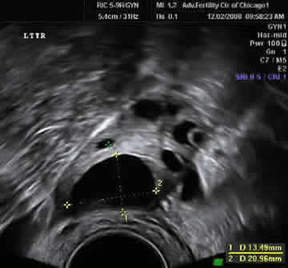 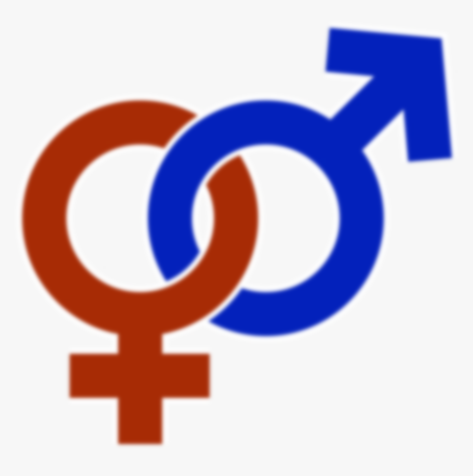 Ministry of higher Education  and Scientific Research
University of Basrah
Al-Zahraa Medical College
ASSESSING UTERINE/TUBAL PROBLEMS
Hystero-Contrast -Sonography (HyCoSy)
HSG/hysterosalpingoigraphy
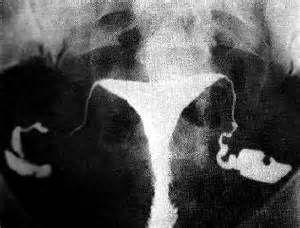 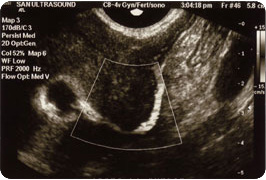 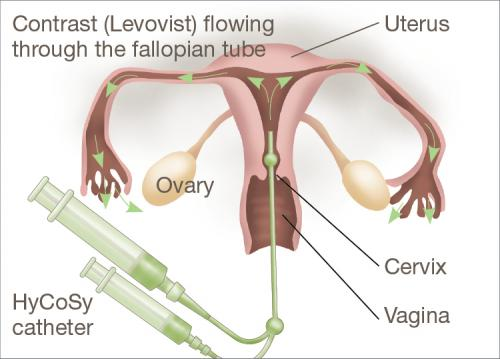 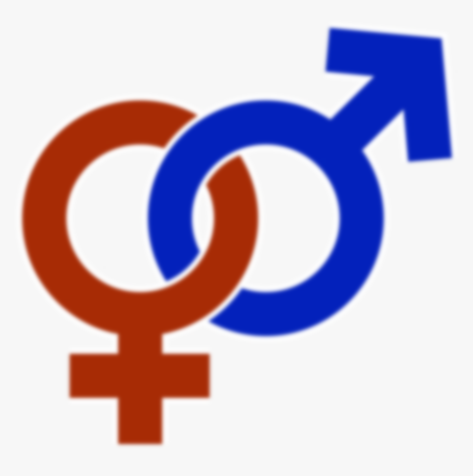 Ministry of higher Education  and Scientific Research
University of Basrah
Al-Zahraa Medical College
Laparoscopy + dye test (chromotubation) if tubal blockage seen in HSG
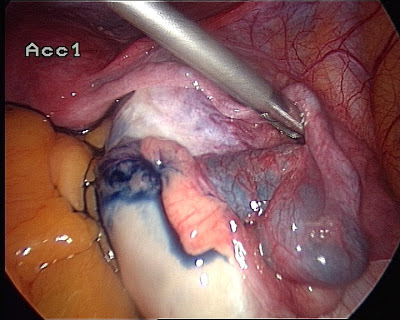 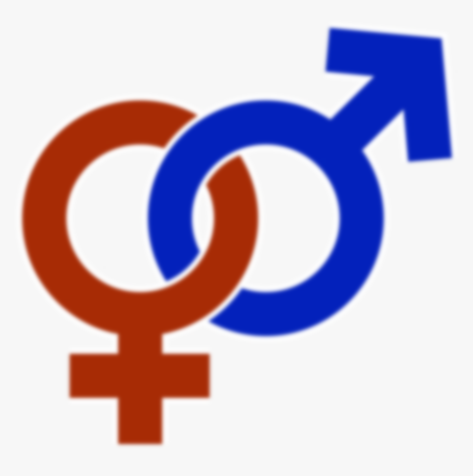 Ministry of higher Education  and Scientific Research
University of Basrah
Al-Zahraa Medical College
ASSESSING PERITONEAL FACTORS
Laparoscopy
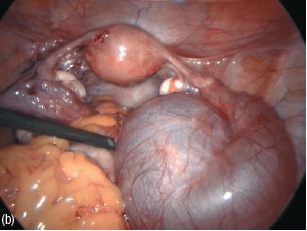 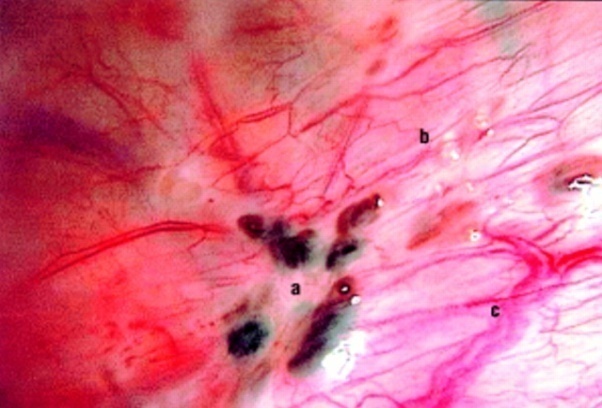 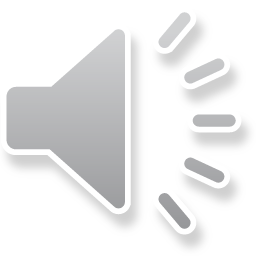 endometriosis
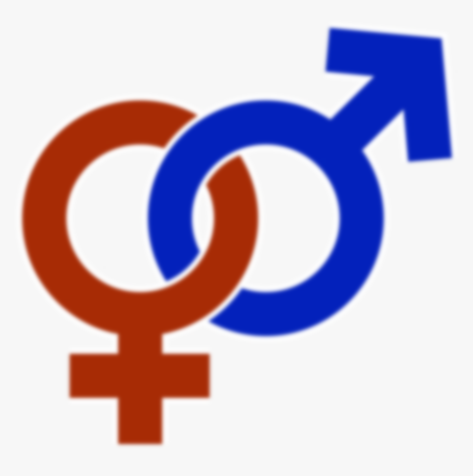 Ministry of higher Education  and Scientific Research
University of Basrah
Al-Zahraa Medical College
INVESTIGATIONS (MALE)
Semen analysis
Needs prior appointment with lab
Abstinence 2-4 days.
Complete collection of the semen
Transport to lab in 1 hour
Put it in incubator 37˚c or at room temperature.
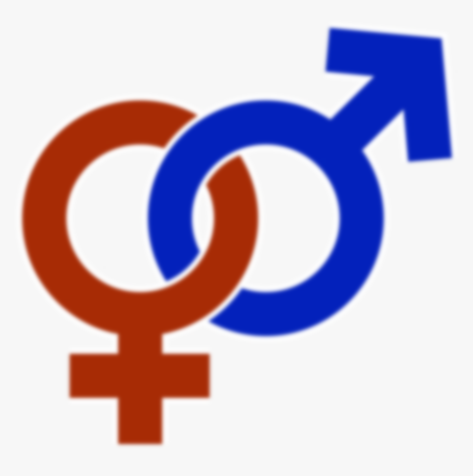 Ministry of higher Education  and Scientific Research
University of Basrah
Al-Zahraa Medical College
Ministry of higher Education  and Scientific Research
University of Basrah
Al-Zahraa Medical College
TREATMENT
Fertility treatment should be individualized	to optimize the treatment result, Management may be expectant, medical,	surgical or	combination of these.
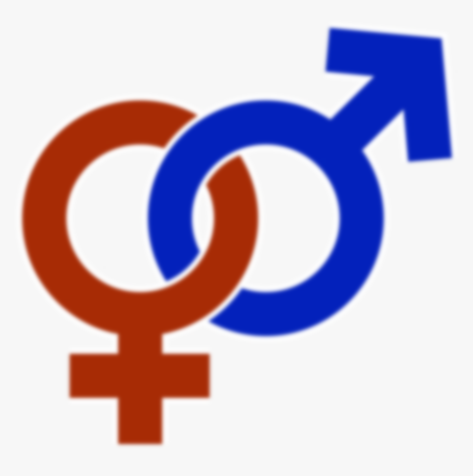 Ministry of higher Education  and Scientific Research
University of Basrah
Al-Zahraa Medical College
OVULATION INDUCTION
1) Normogonadotrophic anovulation (PCOS).
     Anti- oestrogens e.g Clomiphene/ Tamoxifen
     Metformin
     Gonadotrophins
2) Hypogonadotrophic hypogonadism
    Pulsatile GnRH
    Gonadotrophins with LH activity
    Bromocriptine ( for hyperprolactinaemia)
3) Laparoscopic ovarian drilling
4) Luteal phase support-progesterone
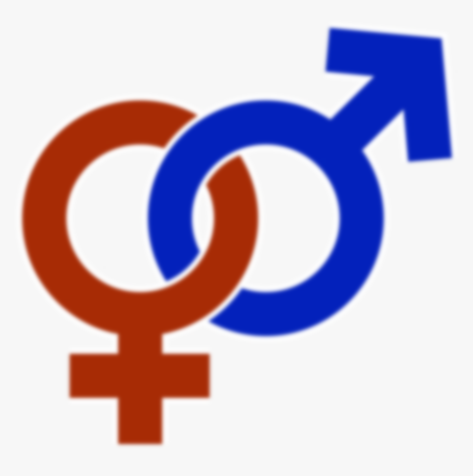 Ministry of higher Education  and Scientific Research
University of Basrah
Al-Zahraa Medical College
Peritoneal/Uterine/tubal problems
Endometriosis:Laparoscopic surgical ablation/ resection of spots + adhesiolysis .

Uterine factors: hysteroscopic adhesiolysis for Asherman’s syndrome ,myomectomy for fibroid .

Tubal factors:  Laparoscopic tubal surgery or IVF .
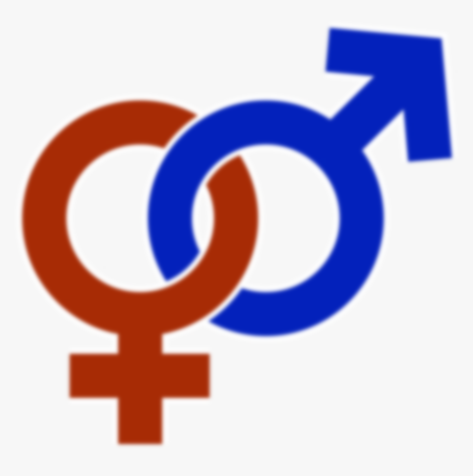 Ministry of higher Education  and Scientific Research
University of Basrah
Al-Zahraa Medical College
Treatment of male subfertlity
According to the cause
IUI ???
IVF ???
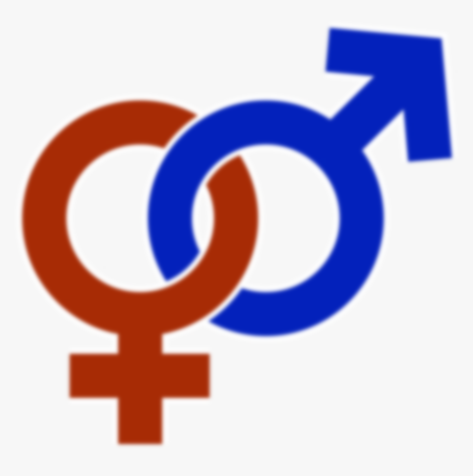 Ministry of higher Education  and Scientific Research
University of Basrah
Al-Zahraa Medical College
Intra-uterine insemination(IUI): injection of activated semen inside the uterus by a catheter
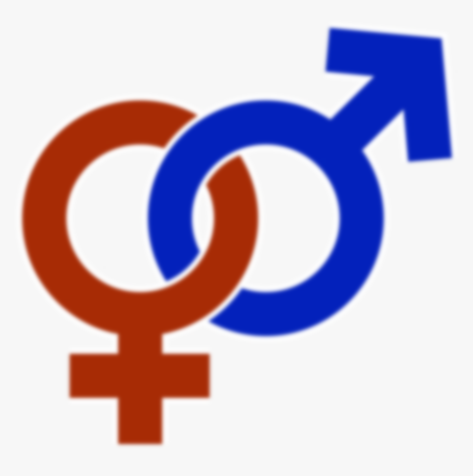 Ministry of higher Education  and Scientific Research
University of Basrah
Al-Zahraa Medical College
IVF
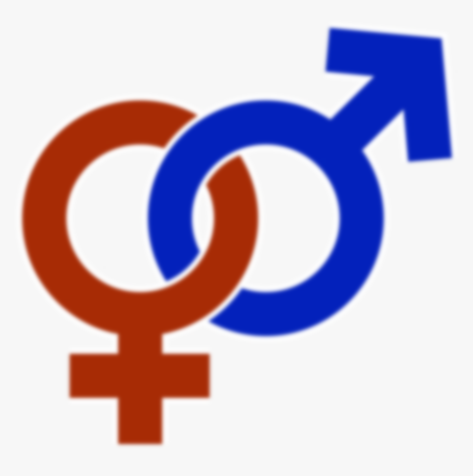